Ras, skred och övriga jordrörelser
Karin Odén, geotekniker, SGI
Mats Öberg, GIS systemutvecklare, SGI
MSB/USAR möte  
Stockholm, 1 dec 2016
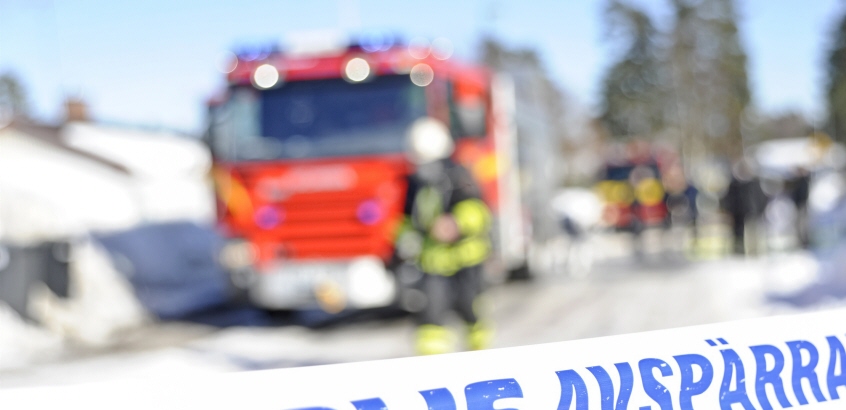 Foto: Birger Lallo/Skandinav Bildbyrå
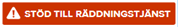 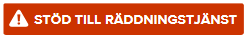 1. SGI’s TiB-funktion
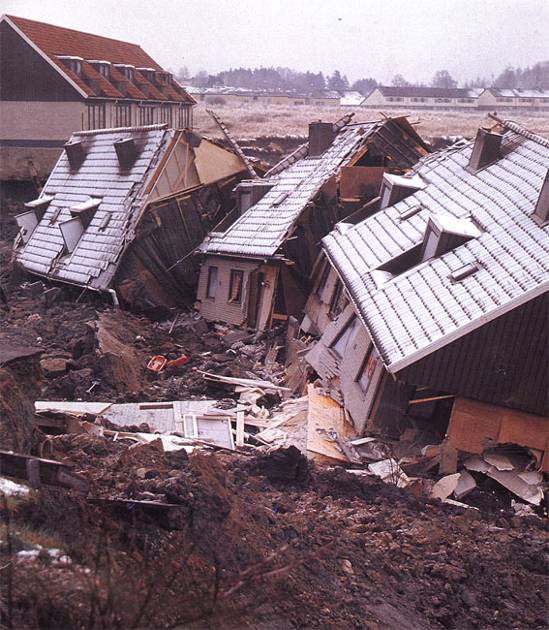 2. Ras, skred och övriga jordrörelser
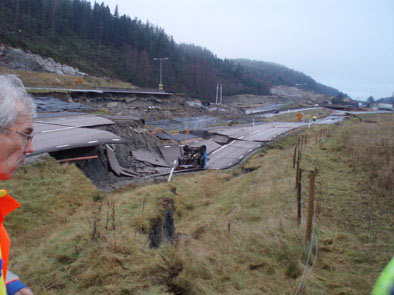 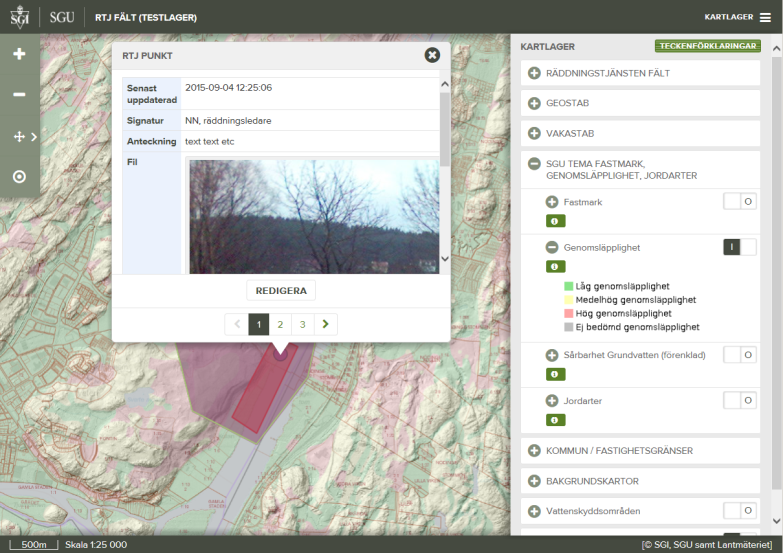 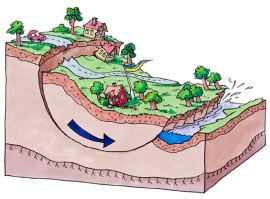 3. Webbaserad stödfunktion 
RTJ FÄLT vid akuta händelser
3. Webbaserad stödfunktion 
RTJ FÄLT och GEOSTAB
vid akuta händelser
MSB2:4 utvecklingsprojekt 2014-2015
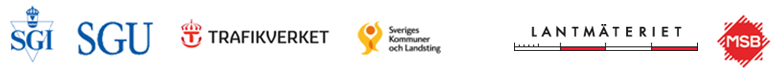 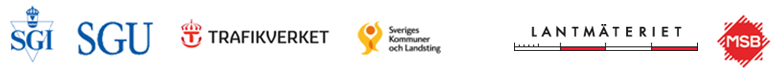 Sammanställning av data från geodata.se/Geodataportalen samt Geodatasamverkan

Tre moderna rikstäckande webbapplikationer RTJ FÄLT, GEOSTAB och VAKASTAB. Räddningstjänsten och sakkunniga myndigheter kan i samverkan bättre utnyttja befintliga geodata för att lösa problem och utföra åtgärder vid överhängande fara för ras, skred, slamströmmar och kemspill i känslig mark.  

Plattformsoberoende (PC, Mac, surfplatta, mobil) och fältanpassade med responsiv design, har GPS-stöd mm. Central lagring av aktiva lager (räddningstjänsternas och stabsfunktionernas expert-anteckningar).
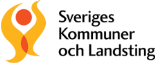 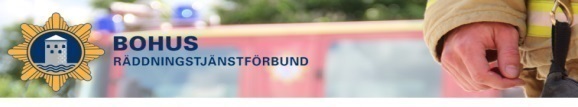 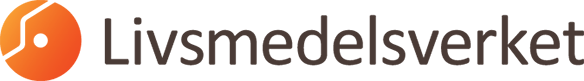 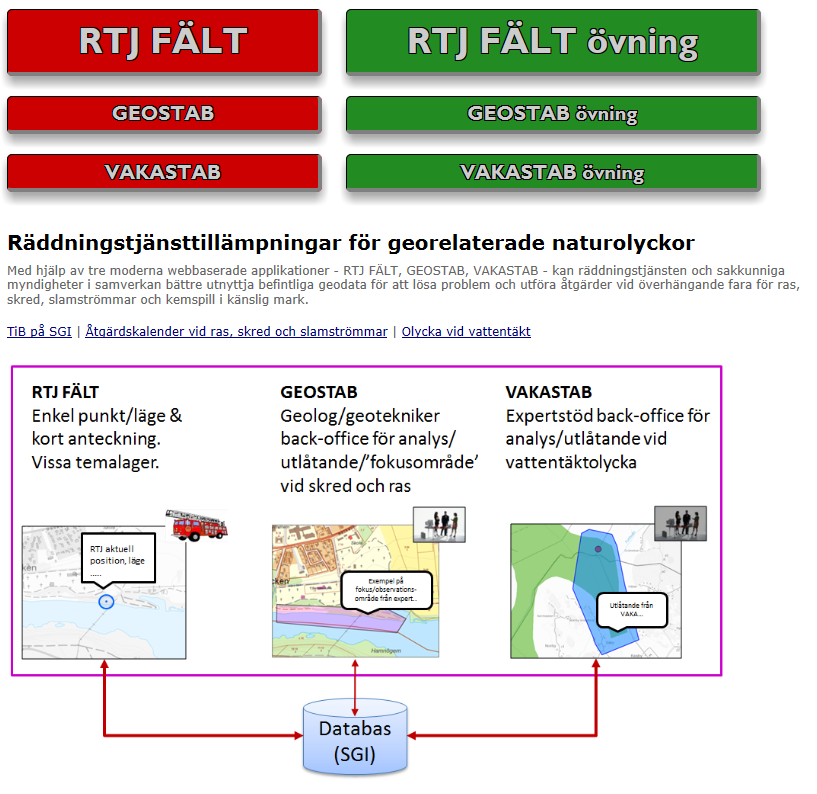 http://gis.swedgeo.se/rtj/
DEMO / skärmdumpar
RTJ FÄLT
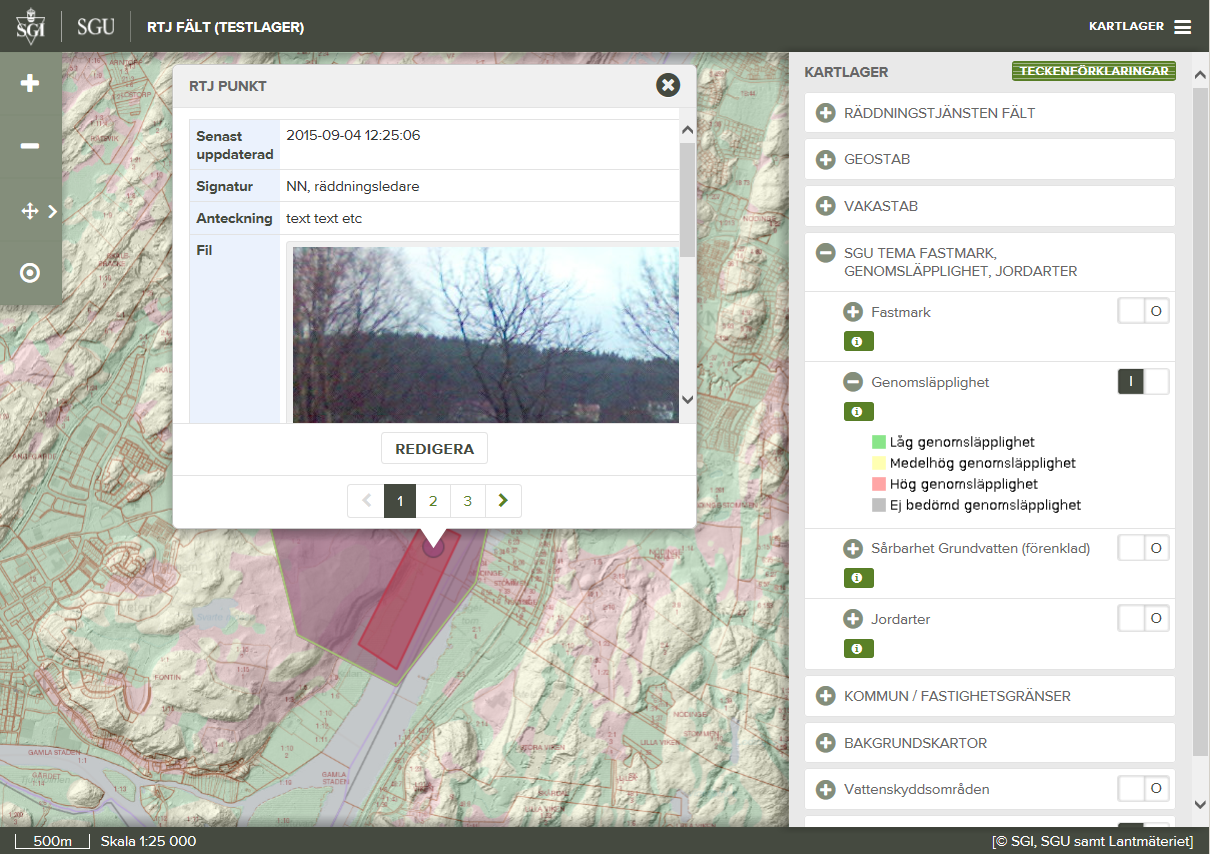 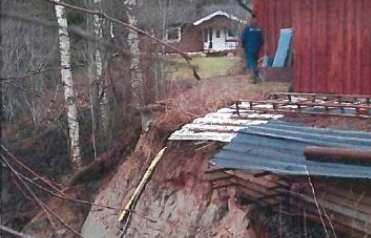 GEOSTAB
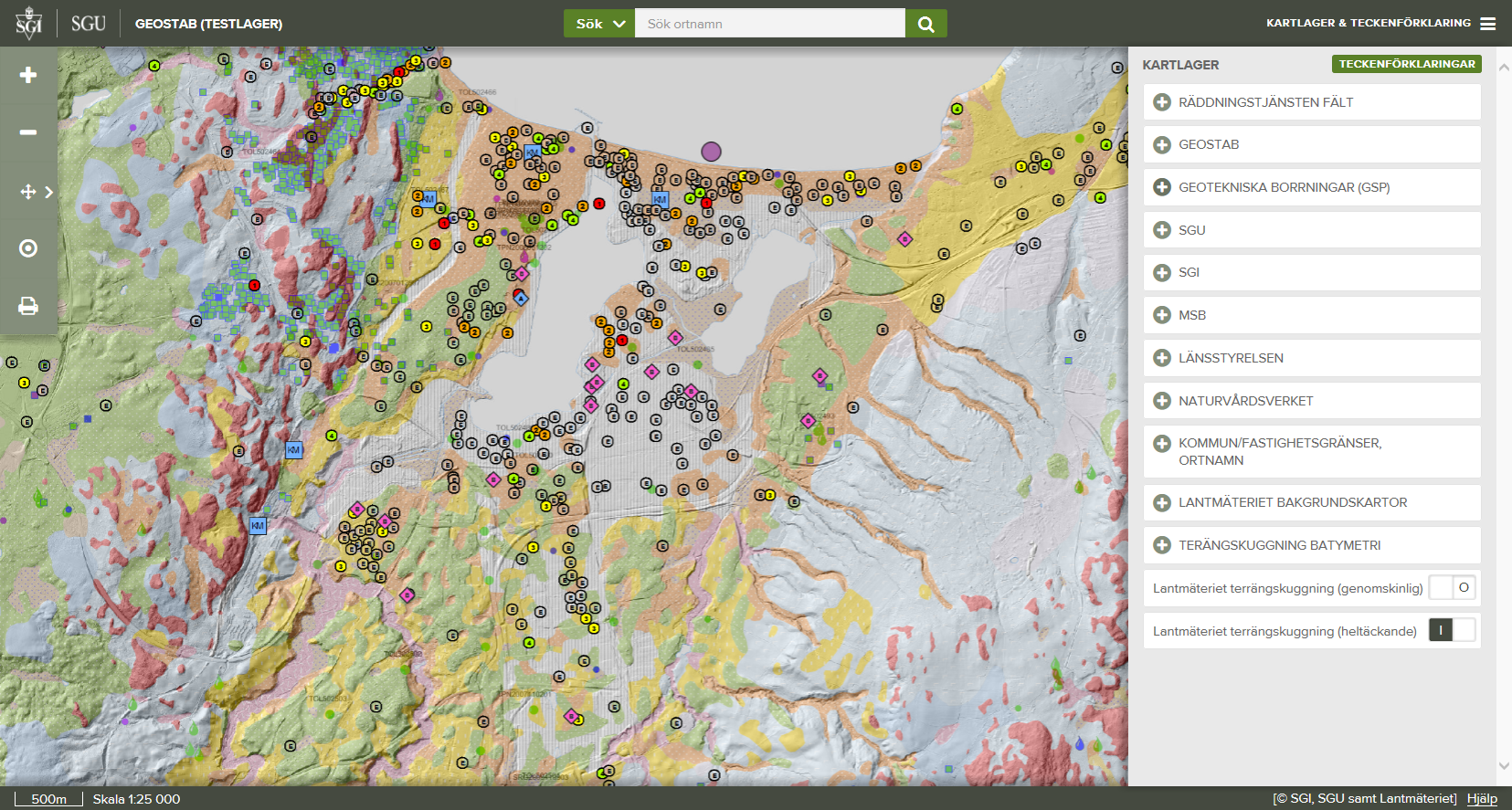 All historik sparas; SGI sköter drift och admin; kommunikation till RTJ och Lst
Lista över ingående WMS-lager i RTJ FÄLT/GEOSTAB/VAKASTAB 1(2)
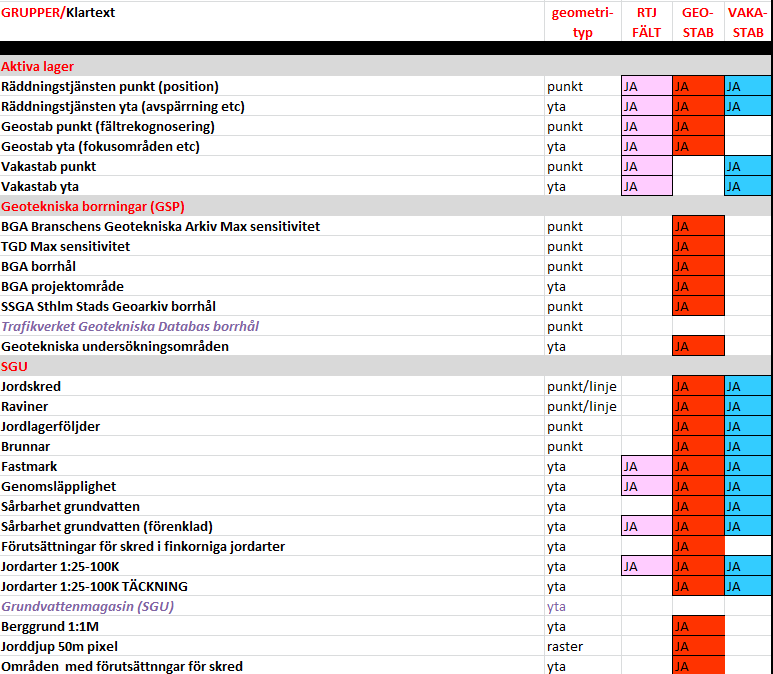 Lista över ingående WMS-lager i RTJ FÄLT/GEOSTAB/VAKASTAB 2(2)
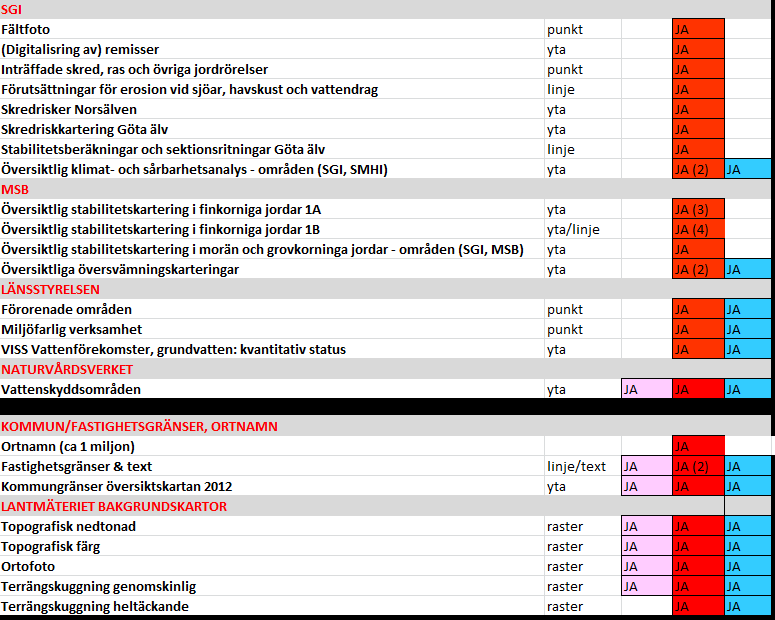